БЮДЖЕТ ДЛЯ ГРАЖДАН
Годовой  отчет об исполнении бюджета
МО Мгинское городское поселение
Кировского муниципального района Ленинградской области за 2022 год
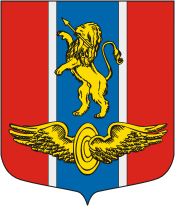 ОСНОВНЫЕ ХАРАКТЕРИСТИКИ БЮДЖЕТА
ДОХОДЫ бюджета бывают: собственные - налоговые и неналоговые доходы; безвозмездные поступления от других бюджетов бюджетной системы РФ - дотации, субсидии, субвенции, иные межбюджетные трансферты.

РАСХОДЫ бюджета – совокупность средств, направляемых на оказание государственных (муниципальных) услуг, социальное обеспечение населения, бюджетные инвестиции, предоставление межбюджетных трансфертов, обслуживание государственного (муниципального) долга
Сбалансированность бюджета по доходам и расходам – основополагающее требование, предъявляемое к органам, составляющим и утверждающим бюджет
ИЗ ЧЕГО ФОРМИРУЕТСЯ ДОХОДНАЯ ЧАСТЬ БЮДЖЕТа  МО МГИНСКОЕ  ГОРОДСКОЕ ПОСЕЛЕНИЕ?
ОСНОВНЫЕ ХАРАКТЕРИСТИКИ БЮДЖЕТА МО МГИНСКОЕ  ГОРОДСКОЕ ПОСЕЛЕНИЕ
СТРУКТУРА ДОХОДОВ БЮДЖЕТА МО МГИНСКОЕ  ГОРОДСКОЕ ПОСЕЛЕНИЕ
2021 год
2022 год
ДОХОДЫ БЮДЖЕТА МО МГИНСКОЕ ГОРОДСКОЕ ПОСЕЛЕНИЕ
НАЛОГОВЫЕ И НЕНАЛОГОВЫЕ ДОХОДЫ БЮДЖЕТА  МО МГИНСКОЕ ГОРОДСКОЕ  ПОСЕЛЕНИЕ
БЕЗВОЗМЕЗДНЫЕ ПОСТУПЛЕНИЯ
ФОРМИРОВАНИЕ РАСХОДНОЙ ЧАСТИ БЮДЖЕТА МО МГИНСКОЕ ГОРОДСКОЕ ПОСЕЛЕНИЕ
Исполнение расходов бюджета
ФУНКЦИОНАЛЬНАЯ СТРУКТУРА РАСХОДОВ БЮДЖЕТА
Исполнение расходной частибюджета МО Мгинское городское Общегосударственные вопросы
В администрации муниципального образования Мгинское городское поселение на 01.01.2023 года работает 13 муниципальных служащих и фонд оплаты труда муниципальных служащих составил –13 562,4 тыс. руб.
Национальная экономика
Предусмотрено по бюджету на 2022 год по подразделу «мероприятия по приведению в нормативное состояние автомобильных дорог местного значения» - 35 406,2  тыс. руб., исполнено 31 756,0 тыс. руб. по следующим  мероприятиям:
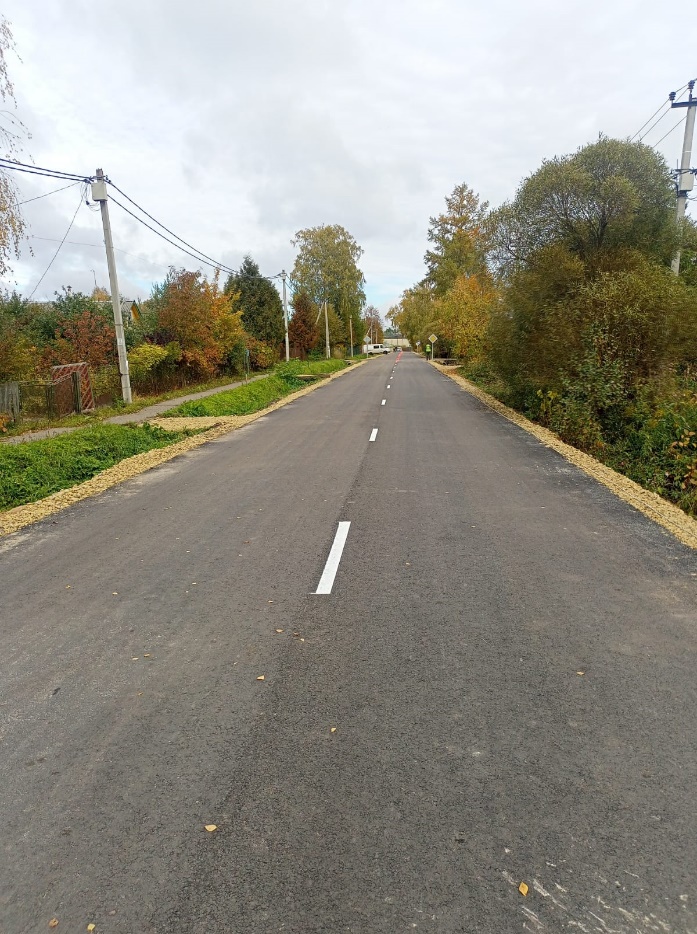 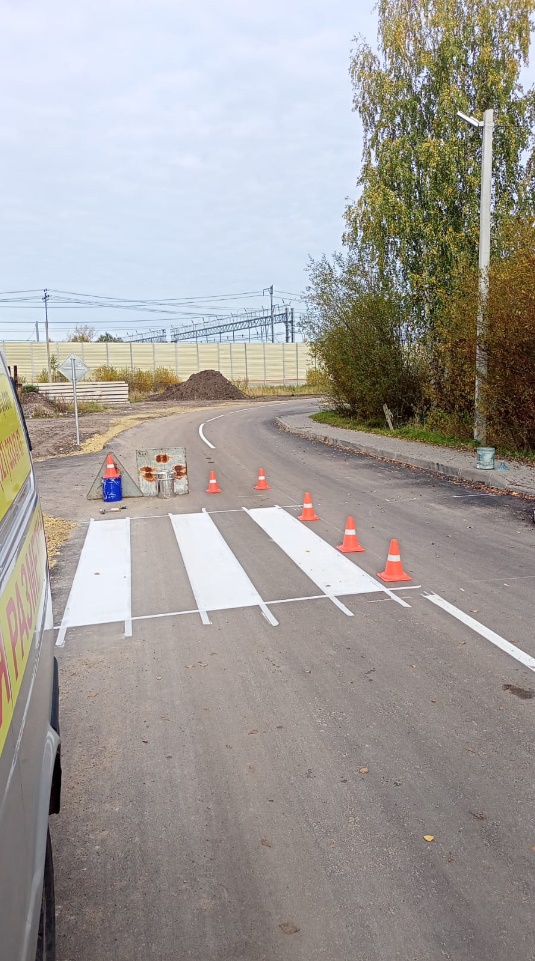 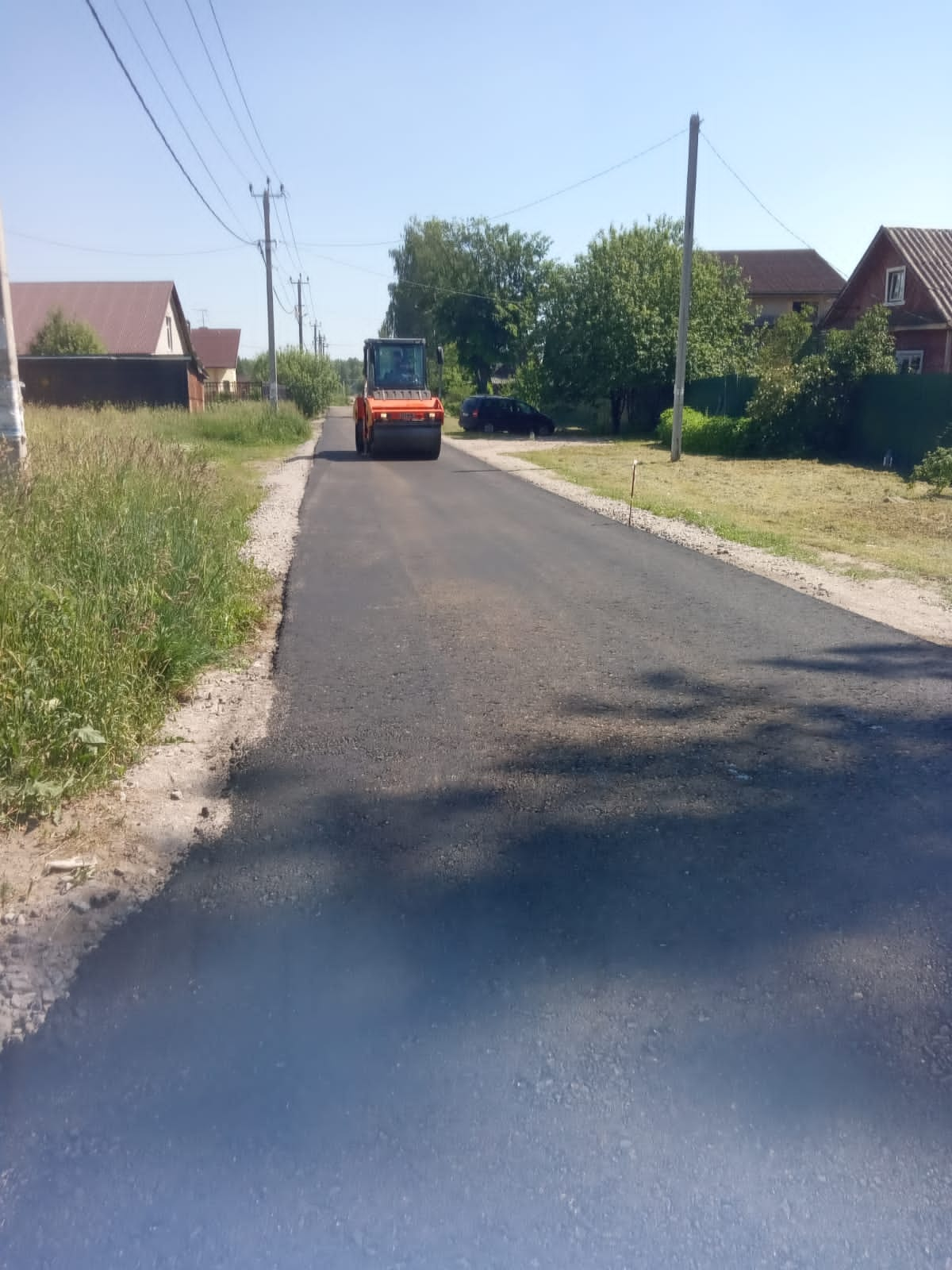 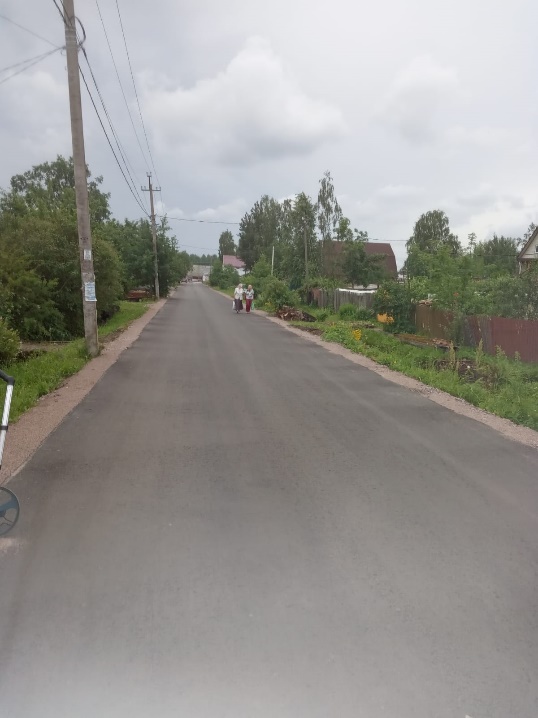 Жилищно- коммунальное хозяйство
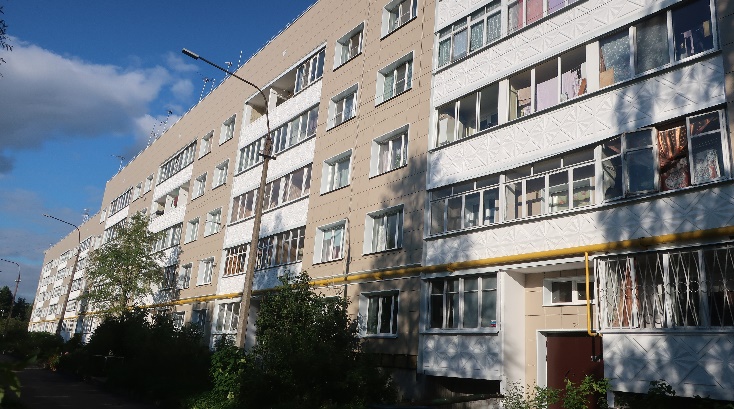 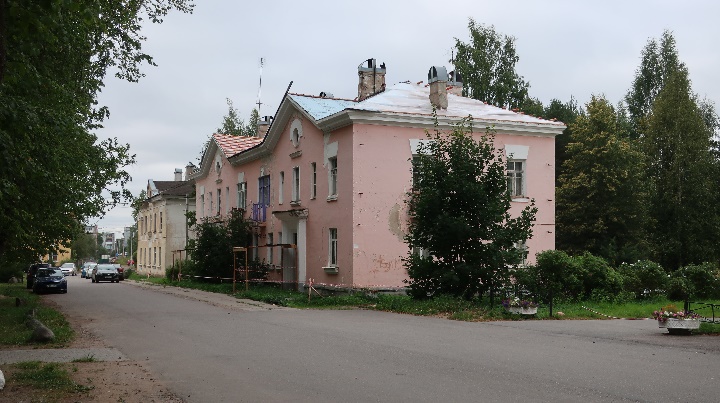 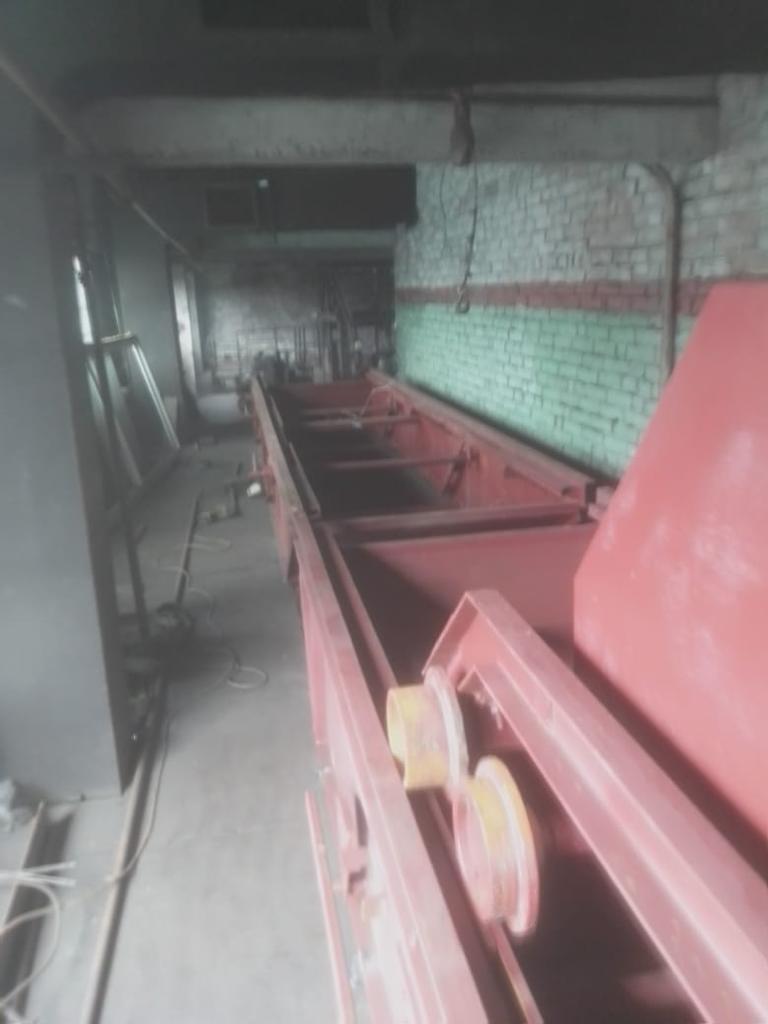 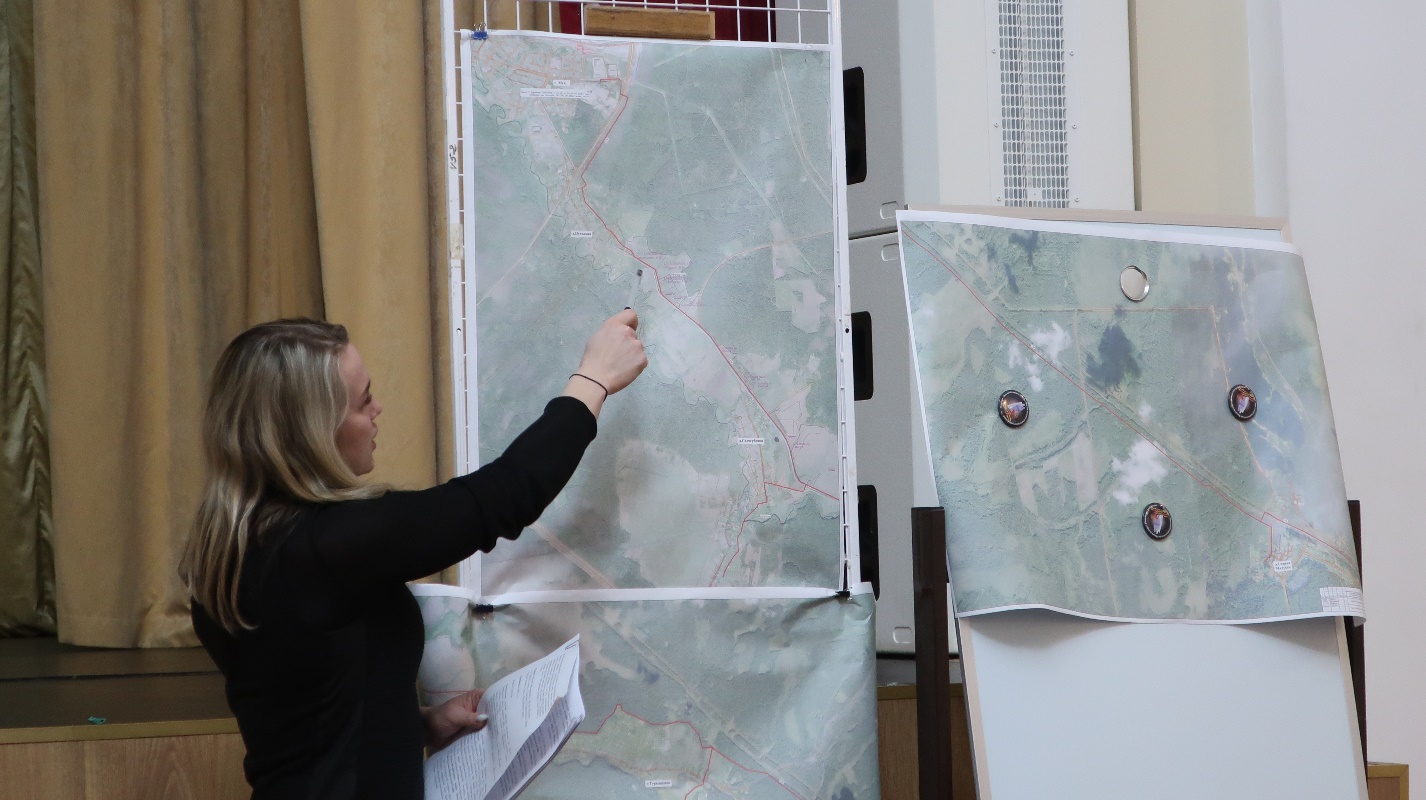 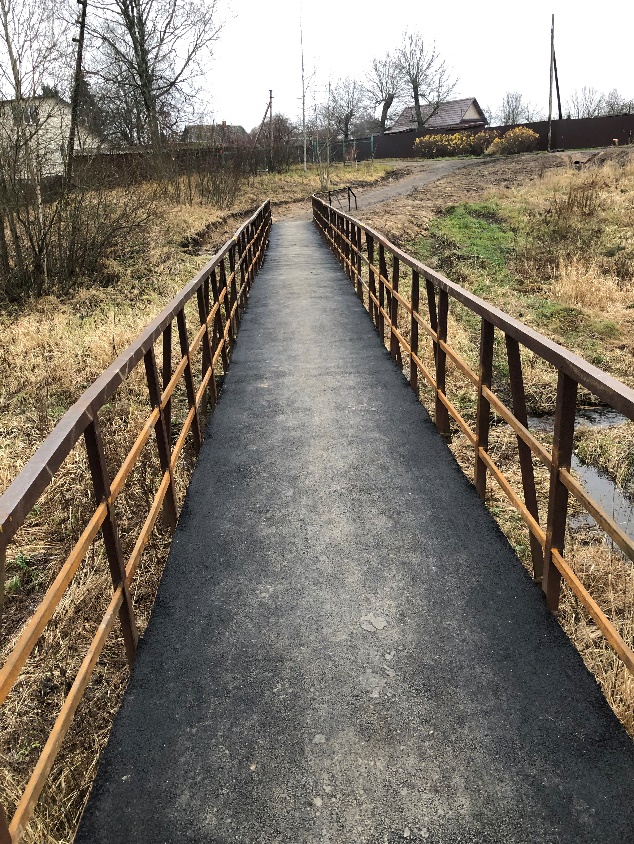 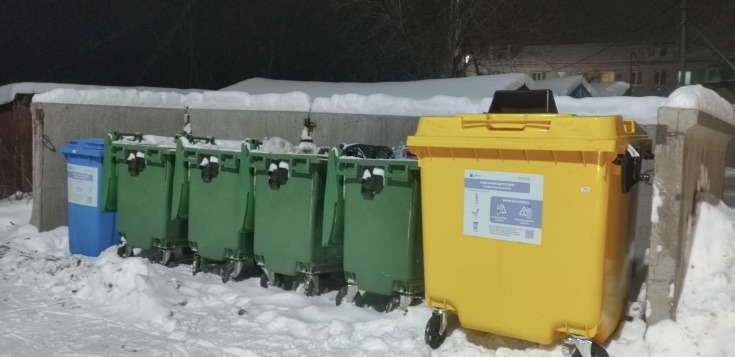 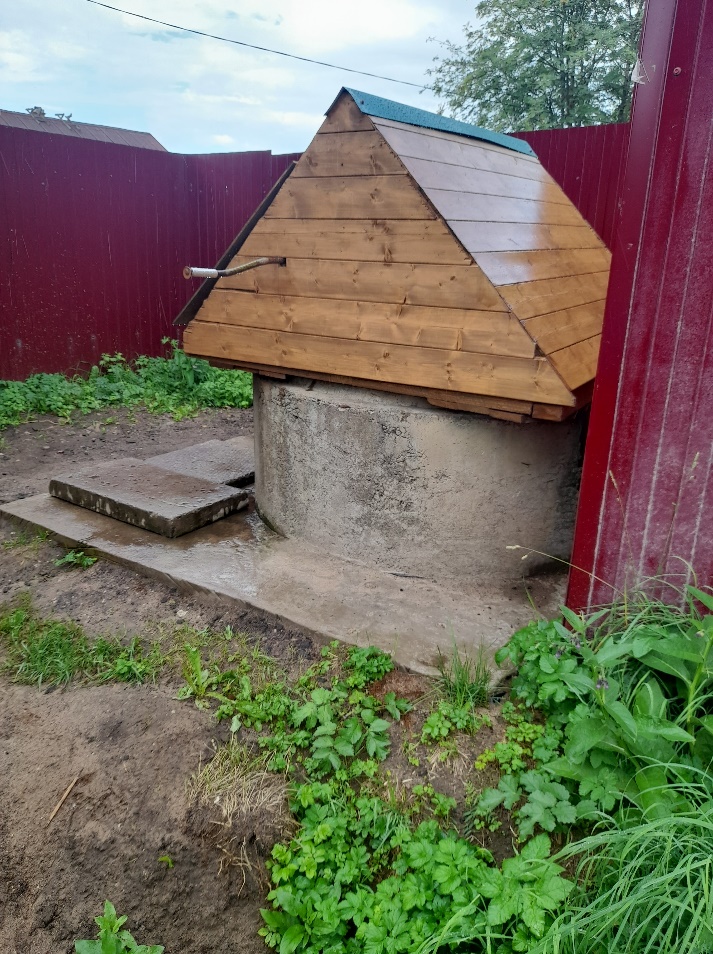 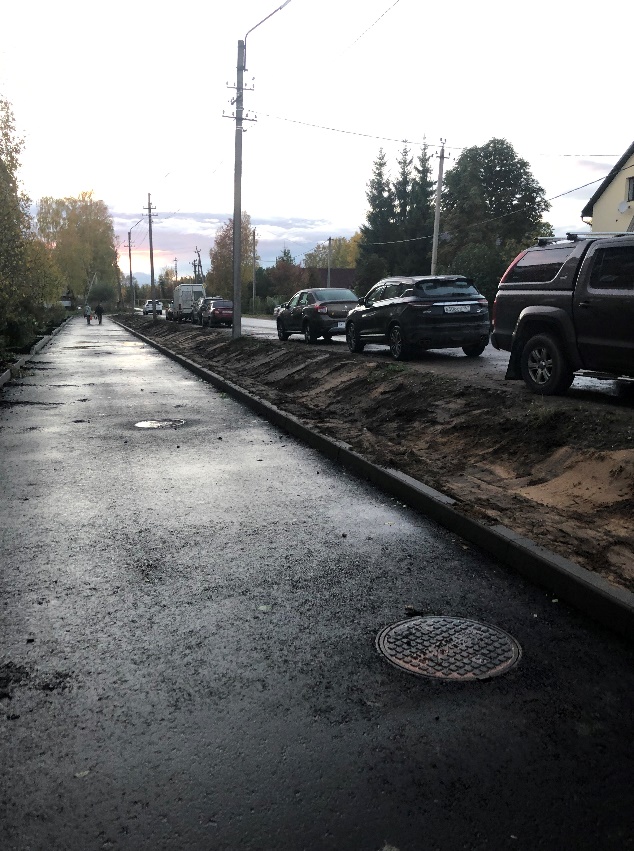 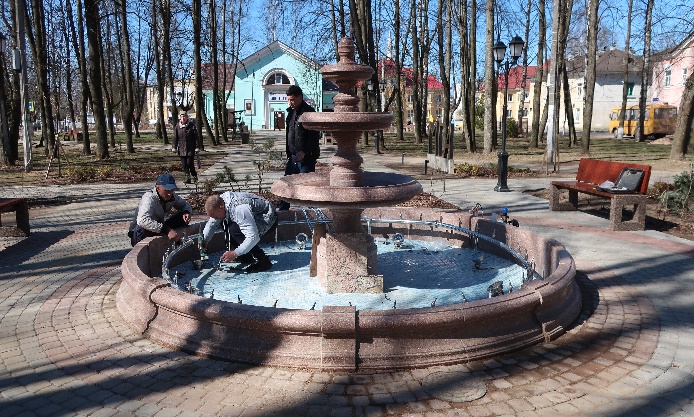 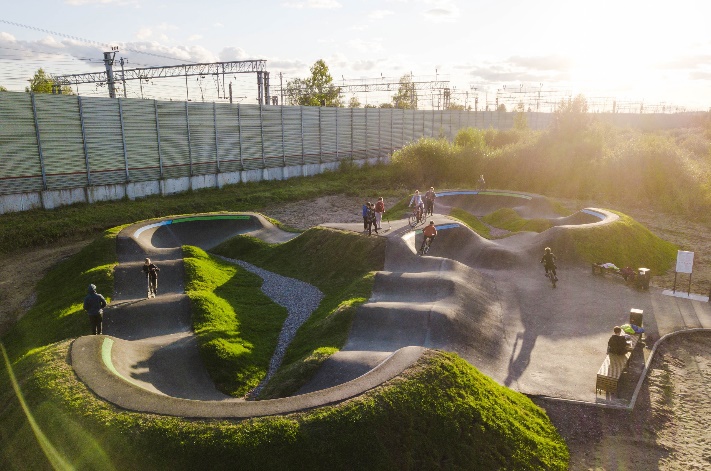 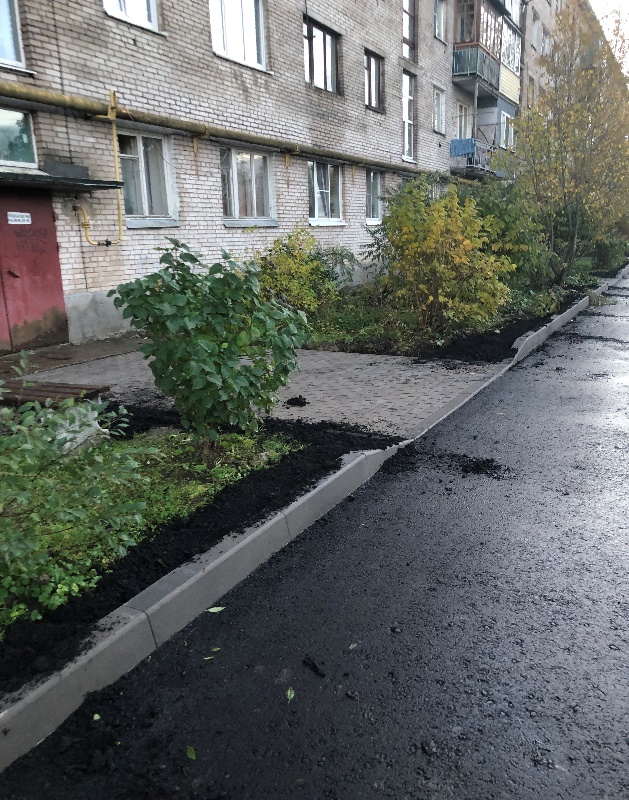 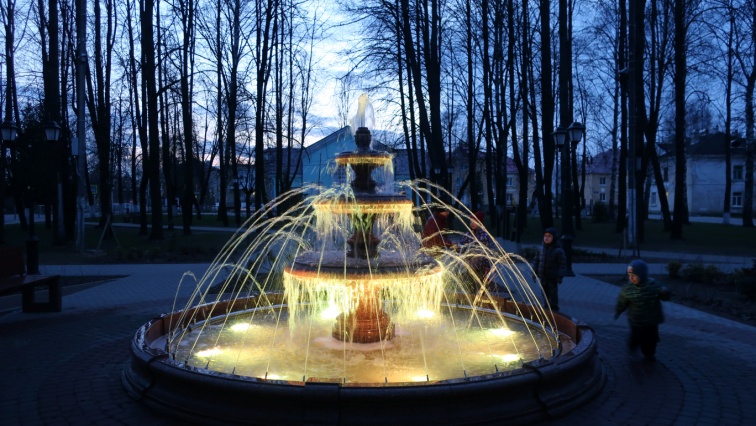 Молодежная политика и оздоровление детей
Культура, искусство и кинематография
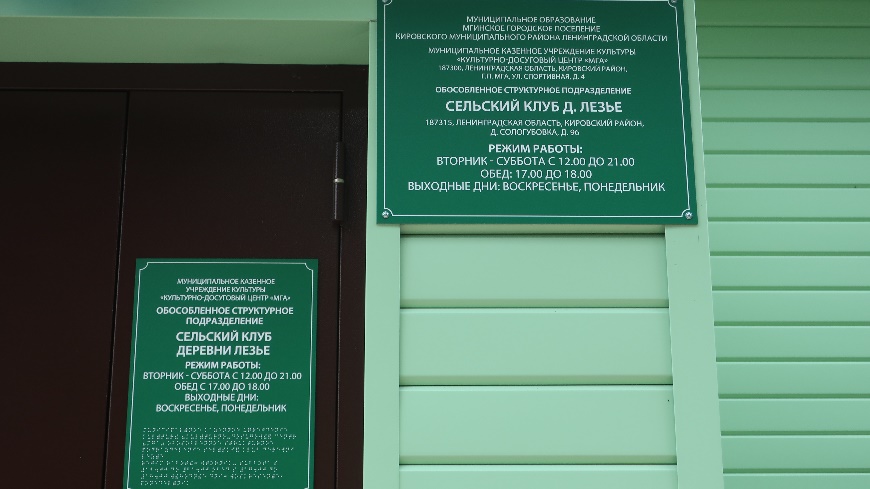 В МО Мгинское городское поселение функционируют следующие учреждения культуры:
муниципальное учреждение культуры «Культурно-досуговый центр «Мга», в структуру которого входят:
- отдел кинообслуживания (кинотеатр «Октябрь»)
- сельский дом культуры «Березовский» (п. Малукса)
- сельский клуб д. Лезье (д. Сологубовка).
муниципальное учреждение дополнительного образования детей «Детская художественная школа» 
3 библиотеки: Мгинская объединенная, Березовская в Старой Малуксе и Лезьенская.
         Спортивная и молодёжная работа в МО Мгинское городское поселение ведётся также на базе МКУК «КДЦ «Мга», в структуру которого входит спортивно-оздоровительный отдел.
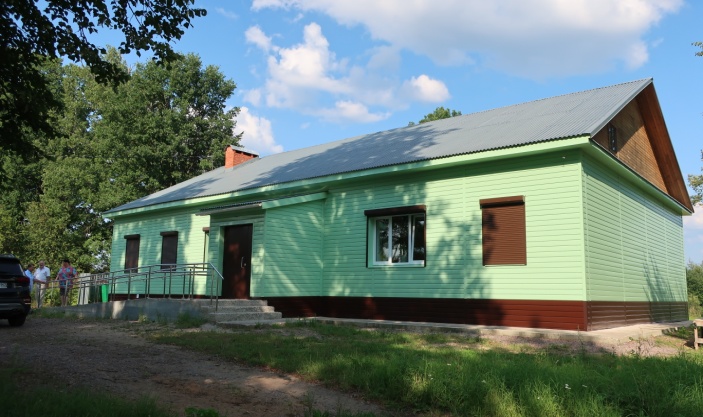 В 2022 году продолжена работа по реализации мероприятий по участию в программах, направленных на совершенствование деятельности МКУК «КДЦ «Мга», а также по улучшению материально-технической базы и ремонту 4 зданий учреждения. Осуществлен ремонт фасада здания Сельского клуба д.Лезье, расположенного по адресу: Ленинградская область, Кировский район, д.Сологубовка, д.96
         Кроме того, проведены: - работы по огнезащитной обработке одежды сцены в здании КДЦ «Мга» и сценического покрытия в здании СДК «Березовский»; - плановые электроизмерительные работы на кабельных сетях и электрооборудовании в здании КДЦ «Мга»; - работа по перезарядке огнетушителей (по сроку службы); - плановые обучения сотрудников (по специальным направлениям); - приобретены и установлены светомаскировочные жалюзи в засценном помещении в здании КДЦ «Мга»; - проведены плановые перемотки пожарных рукавов и проверка на водоотдачу кранов в здании КДЦ «Мга»; - обновлена наглядная информация по ГО и ЧС, ПБ, а также по антитеррористической безопасности; Отчет о социально-экономическом развитии за 2022 год 42 - все здания учреждения укомплектованы (в соответствии с приказом Министерства здравоохранения РФ от 15.12.2020 № 1331н) медицинскими аптечками для оказания первой помощи работникам. С целью обеспечения жизнедеятельности зданий осуществлены следующие мероприятия: - разработана и утверждена новая программа по энергосбережению и повышению энергоэффективности учреждения; - оформлен экологический паспорт на светодиодные лампы, утратившие потребительские свойства; - проведена поверка счетчика холодной воды в здании кинотеатра «Октябрь»; - изготовлен новый технический паспорт объекта по зданию КДЦ «Мга
В рамках программы по формированию условий для посещения учреждения маломобильными группами населения – закуплены и установлены тактильные информационные вывески со шрифтом Брайля на зданиях кинотеатра «Октябрь» и СК д.Лезье. МКУК «Культурно-Досуговый центр «Мга» проведено:
 -17 мероприятий патриотической направленности;
 - 14 мероприятий по тематике пропаганды здорового образа жизни; 
- 36 игровых программ для детей; 
- 17 концертов силами участников художественной самодеятельности
 - 24 дискотеки;
 - 10 мероприятий по профилактике наркомании, табакокурения, вредных привычек; 
- 5 мероприятий по профилактике экстремизма и терроризма, а также пожарной безопасности.
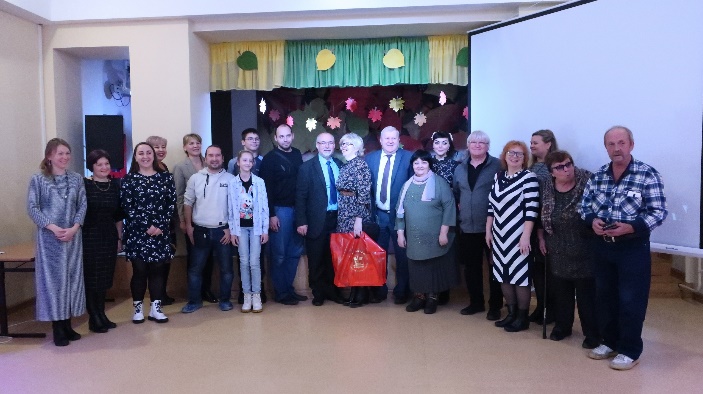 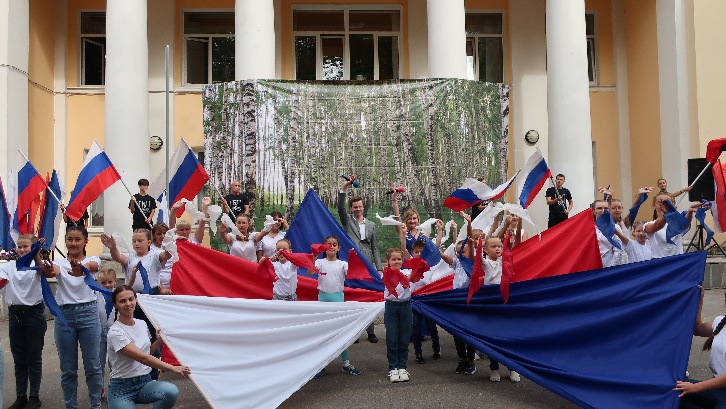 На мероприятия в области физической культуры и спорта в 2022 году из местного бюджета израсходовано 299 591,49 рублей. Численность жителей МО Мгинское городское поселение, активно занимающихся физической культурой и массовым спортом по месту жительства, в спортивных секциях и клубах составила 84 человека. Количество спортсменов, участвующих в первенствах района и поселения за 2022 год составило 197 человек. Целевые показатели достигнуты полностью.
Программный бюджет
Муниципальная программа – это документ, определяющий цели и задачи муниципальной политики в определенной сфере, способы их достижения, примерные объемы используемых финансовых ресурсов. Программный бюджет позволяет оценить, насколько эффективно используются бюджетные средства. 
     В 2022 году в МО Мгинское городское  поселение осуществлялась реализация 12 муниципальных программ. Подробная информация обо всех принятых муниципальных программах, их целях, мероприятиях, финансировании, показателях результативности содержится  на сайте администрации г.п.Мга в разделе «Бюджет»: http://mga.lenobl.ru/ec/bud/effect
ДОЛЯ РАСХОДОВ, ФОРМИРУЕМАЯ В РАМКАХ МУНИЦИПАЛЬНЫХ ПРОГРАММ
ГЛОССАРИЙ
А      Администратор доходов бюджета Орган государственной власти (местного самоуправления), орган управления государственным внебюджетным фондом, Центральный банк Российской Федерации, казенное учреждение, осуществляющий(ее): - контроль за правильностью исчисления, - полнотой и своевременностью уплаты, - начисление, - учет, - взыскание, - принятие решений о возврате (зачете) излишне уплаченных (взысканных) платежей, пеней и штрафов по ним, являющихся доходами бюджетов бюджетной системы РФ.  
         Администратор источников финансирования дефицита бюджета Орган государственной власти (местного самоуправления), орган управления государственным внебюджетным фондом, иная организация, имеющий(ая) право осуществлять операции с источниками финансирования дефицита бюджета. 
Б       Бюджет Фонд денежных средств, предназначенный для финансирования функций государства (федеральный и региональный уровень) и местного самоуправления (местный уровень). Представляет собой главный финансовый документ страны (региона, муниципалитета, поселения), утверждаемый органом законодательной власти соответствующего уровня управления.
           Бюджет государственного внебюджетного фонда В состав бюджетов государственных внебюджетных фондов входят бюджеты государственных внебюджетных фондов Российской Федерации и бюджеты территориальных государственных внебюджетных фондов. Бюджетами государственных внебюджетных фондов Российской Федерации являются: - бюджет Пенсионного фонда Российской Федерации; - бюджет Фонда социального страхования Российской Федерации; - бюджет Федерального фонда обязательного медицинского страхования. Бюджетами территориальных государственных внебюджетных фондов являются бюджеты территориальных фондов обязательного медицинского страхования.
         Бюджет консолидированный Свод бюджетов бюджетной системы Российской Федерации на соответствующей территории (за исключением бюджетов государственных внебюджетных фондов). Консолидированным может быть бюджет на местном уровне (свод бюджета муниципального образования и бюджетов входящих в него поселений), региональном (свод бюджета субъекта Российской Федерации и бюджетов входящих в него муниципальных образований), федеральном (свод всех бюджетов бюджетной системы Российской Федерации).
Бюджет муниципального образования Фонд денежных средств, предназначенный для финансирования функций, отнесенных к ведению местного самоуправления. Основной финансовый документ муниципального образования, поселения на текущий год, принимаемый представительным органом местного самоуправления.   
            Бюджетная классификация Группировка доходов и расходов бюджетов всех уровней бюджетной системы РФ, а также источников финансирования дефицитов этих бюджетов, используемая для составления и исполнения бюджетов. 
             Бюджетная роспись Документ, который составляется и ведется: - Главным распорядителем бюджетных средств - в целях исполнения бюджета в части расходов; - Главным администратором источников финансирования дефицита бюджета - в целях исполнения бюджета в части источников финансирования дефицита бюджета.     
             Бюджетная система Российской Федерации Совокупность всех бюджетов в РФ: федерального, региональных, местных, государственных внебюджетных фондов. 
             Бюджетная смета Документ, устанавливающий лимиты бюджетных обязательств казенного учреждения. Бюджетная смета представлена в разрезе кодов бюджетной классификации расходов.
             Бюджетное обязательство Расходное обязательство, подлежащие исполнению в соответствующем финансовом году.
              Бюджетные ассигнования Предельные объемы денежных средств, предусмотренные в соответствующем финансовом году для исполнения бюджетных обязательств. 
              Бюджетные инвестиции Средства бюджета, направленные на приобретение, модернизацию государственного (муниципального) имущества. 
              Бюджетный процесс Деятельность по подготовке проектов бюджетов, утверждению и исполнению бюджетов, контролю за их исполнением, осуществлению бюджетного учета, составлению, внешней проверке, рассмотрению и утверждению бюджетной отчетности. 
              Бюджет субъекта Российской Федерации 1.Фонд денежных средств субъекта РФ. Бюджет субъекта РФ может быть: - собственно бюджет региона - фонд денежных средств, предназначенный для финансирования функций, отнесенных к предметам ведения субъекта РФ; - консолидированный - включает в себя бюджет региона и бюджеты муниципальных образований, входящих в состав данного региона. 2.2. Основной финансовый документ региона на текущий финансовый год, имеющий силу закона.
              Бюджет федеральный 1. Фонд денежных средств, предназначенный для финансирования функций, отнесенных к предметам ведения государства. 2. Основной финансовый документ страны на текущий финансовый год, имеющий силу закона.
В            Ведомственная структура расходов бюджета Распределение бюджетных средств по главным распорядителям бюджетных средств, по разделам, подразделам, целевым статьям и видам расходов бюджетной классификации Российской Федерации.
               Внешний долг Долг, выраженный в иностранной валюте. В объем внешнего долга не включается долг субъектов РФ и муниципальных образований перед Российской Федерацией, выраженный в иностранной валюте.   
               Внутренний долг Долг, выраженный в валюте РФ (рублях), а также долг субъектов РФ и муниципальных образований перед Российской Федерацией, выраженный в иностранной валюте.
 Г            Главный администратор доходов бюджета Орган государственной власти (местного самоуправления), орган управления государственным внебюджетным фондом, Центральный банк Российской Федерации, казенное учреждение, имеющий(ее) в своем ведении администраторов доходов бюджета. 
               Главный администратор источников финансирования дефицита бюджета Орган государственной власти (местного самоуправления), орган управления государственным внебюджетным фондом, иная организация, имеющий(ая) в своем ведении администраторов источников финансирования дефицита бюджета. 
               Главный распорядитель бюджетных средств (ГРБС) Орган государственной власти (местного самоуправления), орган управления государственным внебюджетным фондом, или наиболее значимое учреждение науки, образования, культуры и здравоохранения, напрямую получающий(ее) средства из бюджета и наделенный правом распределять их между подведомственными распорядителями и получателями бюджетных средств.
                Государственная или муниципальная гарантия Вид долгового обязательства государства (муниципального образования). Предполагает обязанность государства (муниципального образования) уплатить кредитору (бенефициару) определенную денежную сумму за должника (принципала) за счет средств соответствующего бюджета при наступлении гарантийного случая.
               Государственная программа Система мероприятий и инструментов государственной политики, обеспечивающих в рамках реализации ключевых государственных функций достижение приоритетов и целей государственной политики в сфере социально-экономического развития и безопасности. 
              Государственное (муниципальное) задание Документ, содержащий требования к составу, качеству, объему, условиям, порядку и результатам оказания государственных (муниципальных) услуг (выполнения работ).
              Государственные (муниципальные) услуги (работы) Услуги (работы), оказываемые (выполняемые) органами государственной власти (органами местного самоуправления), государственными (муниципальными) учреждениями. 
               Государственный или муниципальный долг Обязательства публично-правового образования по полученным кредитам, выпущенным ценным бумагам, предоставленным гарантиям перед третьими лицами. 
               Государственная программа Система мероприятий и инструментов государственной политики, обеспечивающих в рамках реализации ключевых государственных функций достижение приоритетов и целей государственной политики в сфере социально-экономического развития и безопасности.
Д          Дефицит бюджета Превышение расходов бюджета над его доходами. 
             Дотации Средства, предоставляемые одним бюджетом бюджетной системы РФ другому бюджету на безвозмездной и безвозвратной основе без указания конкретных целей использования.
             Доходы бюджета Поступающие от населения, организаций, учреждений в бюджет денежные средства в виде: -налогов; - неналоговых поступлений (пошлины, доходы от продажи имущества, штрафы и т.п.); -безвозмездных поступлений; - доходов от предпринимательской деятельности бюджетных организаций. Кредиты, доходы от выпуска ценных бумаг, полученные государством (органами местного самоуправления), не включаются в состав доходов.
 Е           Единый счет бюджета Счет (совокупность счетов), открытый (открытых) Федеральному казначейству в учреждении Центрального банка РФ отдельно по каждому бюджету бюджетной системы РФ для осуществления операций по кассовым поступлениям в бюджет и кассовым выплатам из бюджета.
 И         Источники финансирования дефицита бюджета Средства, привлекаемые в бюджет для покрытия дефицита (кредиты банков, кредиты от других уровней бюджетов, кредиты финансовых международных организаций, ценные бумаги, иные источники). 
К          Казенное учреждение Государственное (муниципальное) учреждение; финансовое обеспечение деятельности которого осуществляется за счет средств соответствующего бюджета на основании бюджетной сметы. Л Лимиты бюджетных обязательств Объем прав (в денежном выражении) по принятию и исполнению казенным учреждением бюджетных обязательств в текущем финансовом году и плановом периоде. 
М         Межбюджетные отношения Взаимоотношения между публично-правовыми образованиями по вопросам осуществления бюджетного процесса. 
             Межбюджетные трансферты Средства, предоставляемые одним бюджетом бюджетной системы РФ другому бюджету. Н Непрограммные расходы Расходные обязательства, не включенные в государственные программы. 
О           Обоснование бюджетных ассигнований Документ, содержащий информацию о бюджетных средствах в очередном финансовом году (очередном финансовом году и плановом периоде). 
              Отчетный финансовый год Год, предшествующий текущему финансовому году. 
              Очередной финансовый год Год, следующий за текущим финансовым годом. 
П            Плановый период Два финансовых года, следующие за очередным финансовым годом. 
              Получатель бюджетных средств (ПБС) Орган государственной власти (местного самоуправления), орган управления государственным внебюджетным фондом, или находящееся в ведении ГРБС казенное учреждение, имеющий(ее) право на исполнение своих функций за счет средств соответствующего бюджета.
              Профицит бюджета Превышение доходов бюджета над его расходами. 
              Публично-правовое образование Российская Федерация (федеральное государство) в целом; - Субъекты РФ - республики, края, области, города федерального подчинения, автономные области, автономные округа; Муниципальные образования. 
              Публичные обязательства Обязательства публично-правового образования, вытекающие из нормативных актов (законов, постановлений, распоряжений и др.), перед населением, организациями, другими публично-правовыми образованиями.
Р        Распорядитель бюджетных средств (РБС) Орган государственной власти (местного самоуправления), орган управления государственным внебюджетным фондом, или казенное учреждение, наделенный(ое) правом распределять полученные средства бюджета между подведомственными распорядителями и получателями бюджетных средств. 
          Расходное обязательство Обязанность публично-правового образования предоставить физическому или юридическому лицу, иному уровню бюджета, международной организации средства из соответствующего бюджета. 
          Расходы бюджета Выплачиваемые из бюджета денежные средства. Реальный дефицит Объем дефицита бюджета без учета поступления средств от продажи акций и иных форм участия в капитале, а также остатков бюджетных средств, являющихся собственными источниками финансирования дефицита 
 С       Сводная бюджетная роспись Документ, который составляется и ведется финансовым органом (органом управления государственным внебюджетным фондом) в целях организации исполнения бюджета по расходам бюджета и источникам финансирования дефицита бюджета.
 Т       Текущий финансовый год Год, в котором осуществляется исполнение бюджета, составление и рассмотрение проекта бюджета на очередной финансовый год и плановый период.
 У       Участники бюджетного процесса Субъекты, осуществляющие деятельность по составлению и рассмотрению проектов бюджетов, утверждению и исполнению бюджетов, контролю за их исполнением, осуществлению бюджетного учета, составлению, внешней проверке, рассмотрению и утверждению бюджетной отчетности.
 Ф       Финансовый орган На федеральном уровне - Министерство финансов Российской Федерации. На уровне субъекта РФ - органы исполнительной власти субъектов РФ, осуществляющие составление и организацию исполнения бюджетов субъектов РФ (министерства финансов, департаменты финансов, управления финансов и др.). На местном уровне - органы (должностные лица) местных администраций, осуществляющие составление и организацию исполнения местных бюджетов (департаменты финансов, управления финансов, финансовые отделы и др.).